Визуализация
Лекция №4.2 Инструменты Data Mining
Зырянов Александр Олегович
Цели и возможности визуализации
Визуализация позволяет людям увидеть и понять их данные
Представляет данные в удобном для человеческого восприятия виде
Обнаружить некоторые закономерности или корелляции в данных
Легко обнаружить выбросы в данных
Помочь определиться с выбором модели обработки данных
2
Средства визуализации
Готовые решения визуализации, Tableau
Фреймворки на JS, D3
3
Tableau
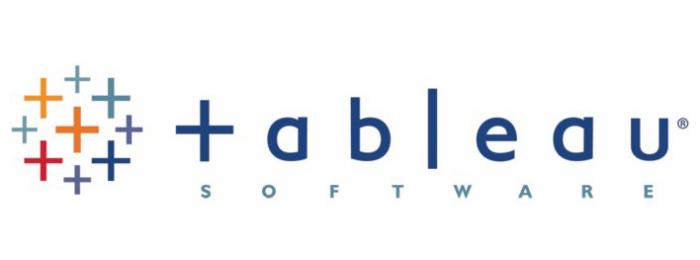 4
[Speaker Notes: Весьма распространенная студия визуализации данных. Разработанная и успешно применяемая в Стэндфордском университете. Данная студия применяется не только в коммерческих целях и в бизнес аналитике, но и также с успехом используется в научных исследованиях.]
Tableau. Возможности
Быстрый доступ к исходным данным ( «в несколько кликов» )
Google Analytics и Google BigQuery
 Cloudera Impala
 Casandra
 HortonWorks
 SAP HANA
.xls
Текстовые файлы ( .csv )
5
Tableau. Возможности
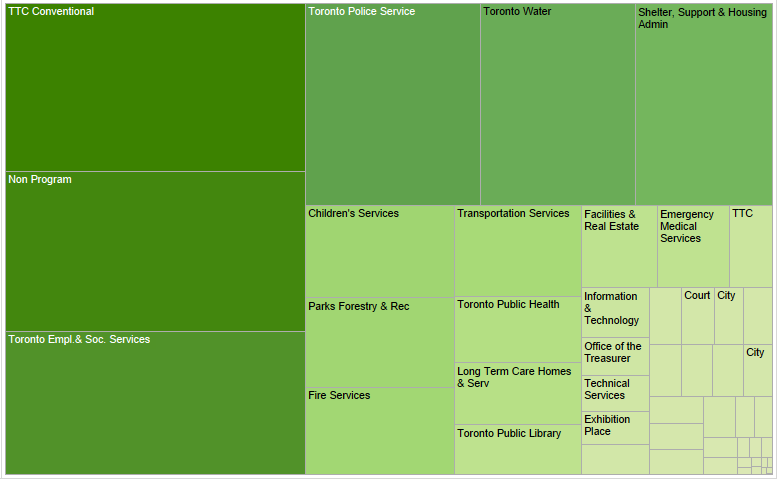 “Джентельменский набор”
pie charts
bar charts
lines
tables
area charts
Нововведения
treemap
word cloud
bubble chart
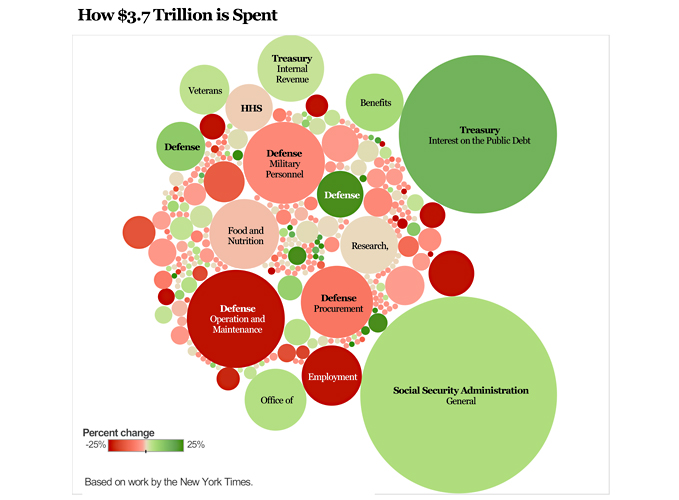 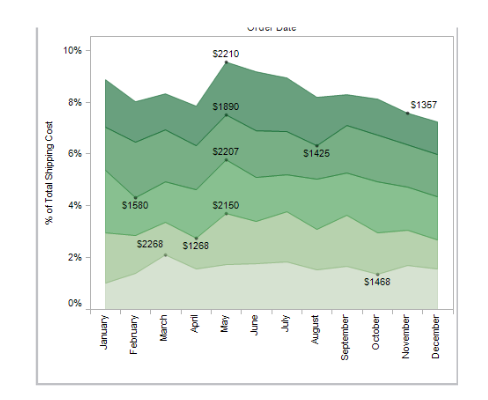 6
Tableau. Возможности
Интеграция с R
JS API
Forecasting
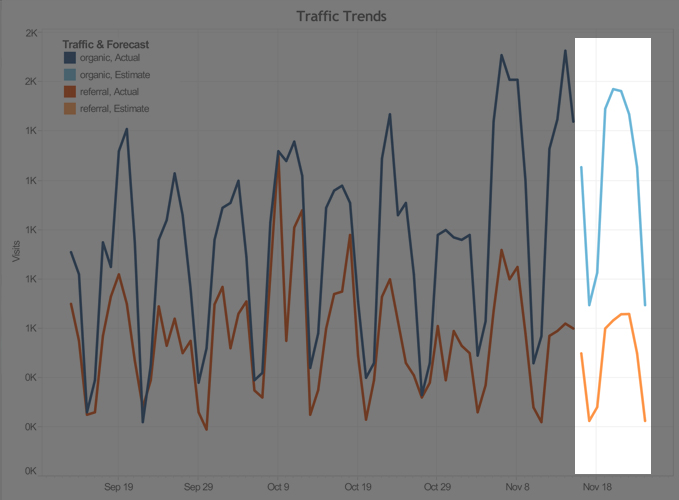 7
Tableau. Пример
8
Tableau. Альтернативы
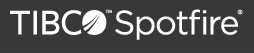 Spotfire

 
ADVIZOR
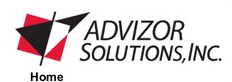 9
[Speaker Notes: Альтернативы, которые так же используются в научных исследованиях. Это spotfire, разработанная в Мэрилендском университете. А также Advizor.]
Плюсы и минусы
Плюсы
Быстрый доступ к данным
Поддержка большинства популярных систем хранения данных
Интуитивно понятный процесс работы с данными
Скорость построения визуализации
Минусы
Ограниченный набор инструментов визуализации
Ограниченная интерактивность визуализации
10
Область применимости
Подготовка отчетов
“Знакомство с данными”
Прототипирование
Сжатые сроки
11
D3
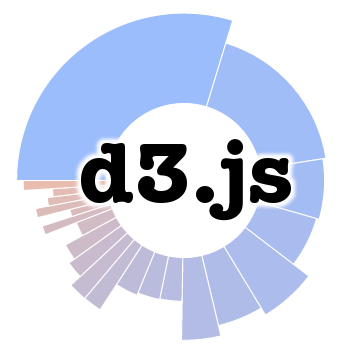 12
D3. Возможности
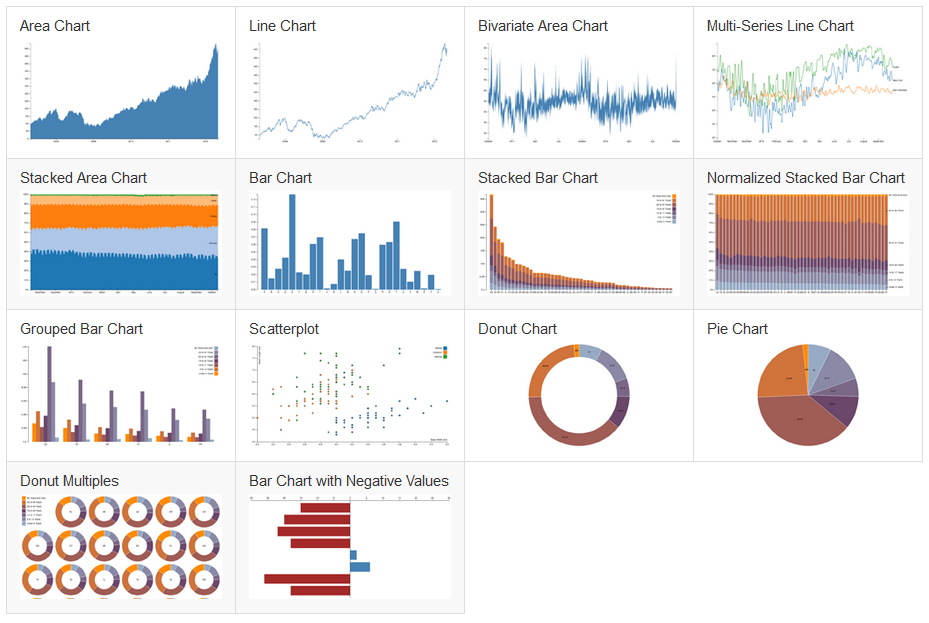 13
D3. Возможности
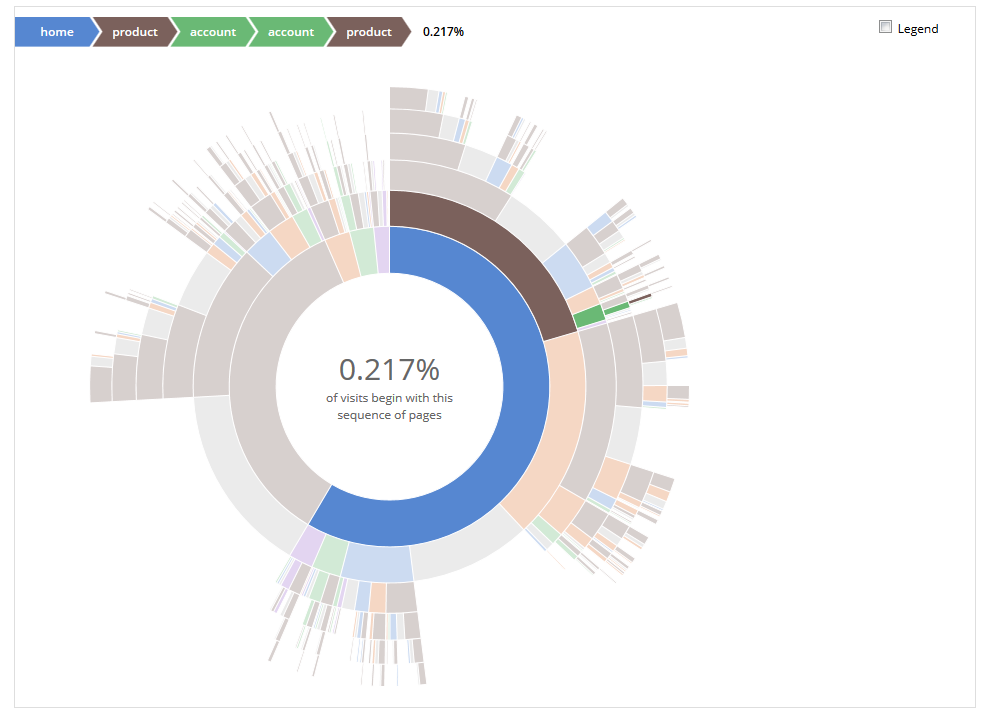 14
D3. Плюсы и минусы
Плюсы
Гибкость ( html5 + css + js)
Интерактивность решений
Большое кол-во готовых элементов
Минусы
Знание JS
Нет кнопки «сделать хорошо»
Большие временные затраты
15
D3. Область применимости
Необходимо использовать нестандартные средства визуализации
Необходимо реализовать свой элемент визуализации
Разработка интерактивной визуализации для использования 3ми лицами
16